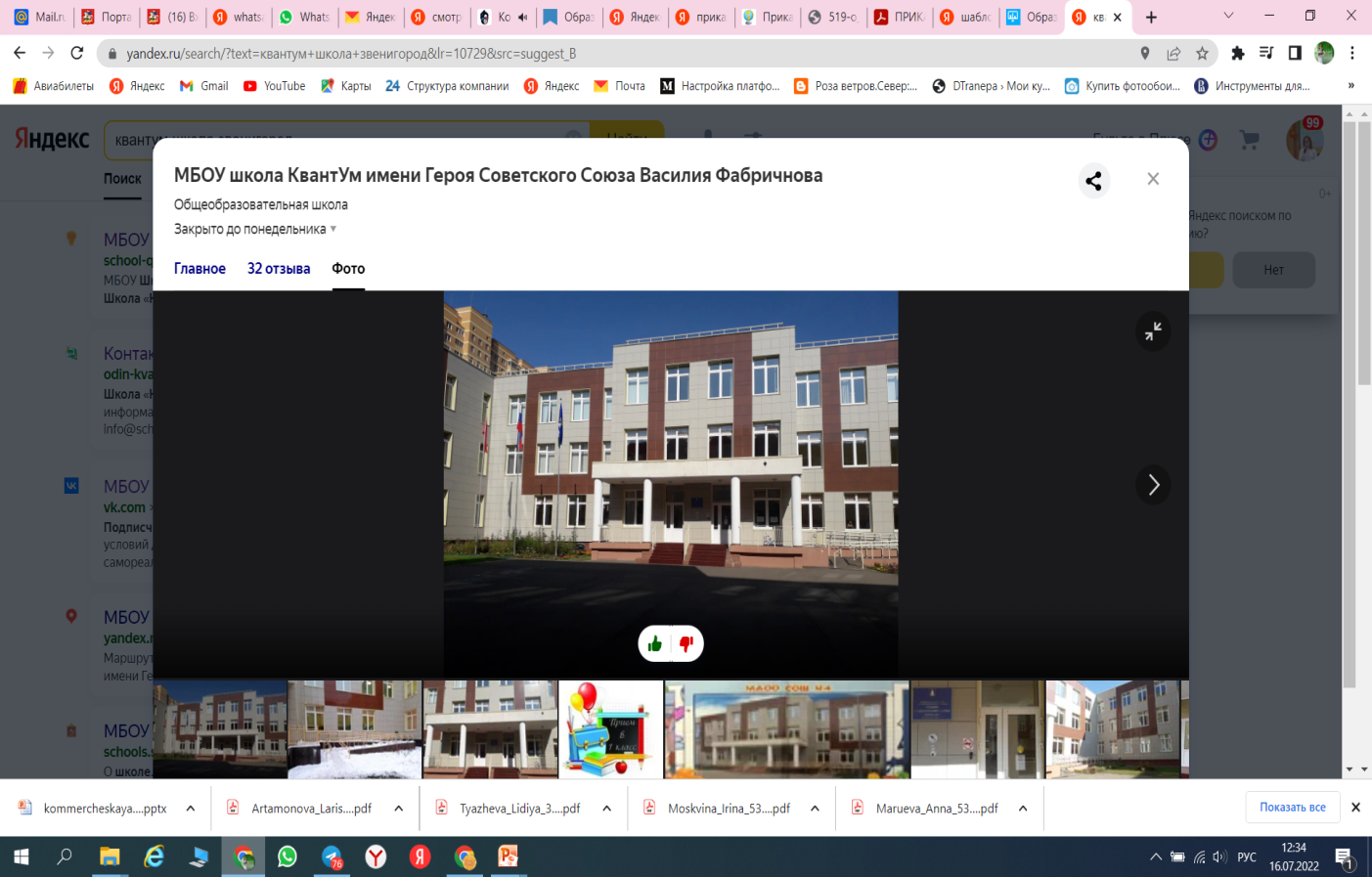 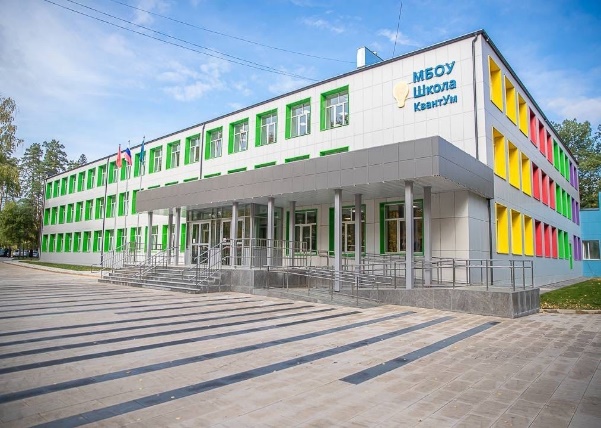 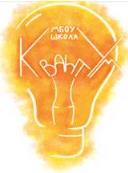 МБОУ Школа “КвантУм”
Круглый стол «Школа, ориентированная на ребенка»,заместитель директора Яковенко Оксана Николаевна
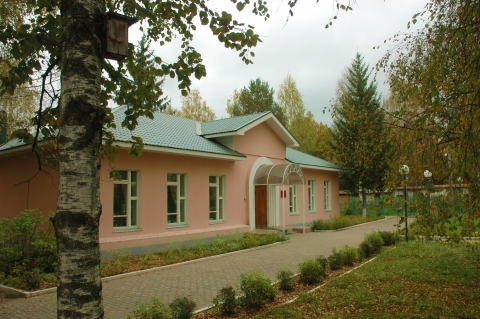 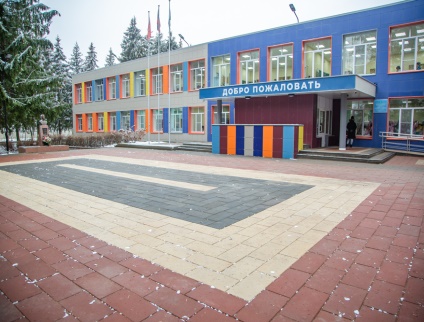 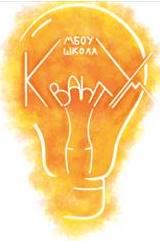 Школа, ориентированная на ребенка
Федеральный государственный образовательный стандарт начального/ основного общего образования
обеспечивает:
…
вариативность содержания образовательных программ основного общего образования (далее - программы основного общего образования), возможность формирования программ основного общего образования различного уровня сложности и направленности с учетом образовательных потребностей и способностей обучающихся, включая одаренных детей, детей с ограниченными возможностями здоровья (далее - обучающиеся с ОВЗ)...
Муниципальное бюджетное общеобразовательное учреждение Школа «КвантУм» имени Героя Советского Союза Василия Фабричнова
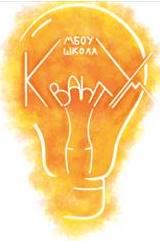 Школа, ориентированная на ребенка
выбор формы обучения: очно, очно-заочно, заочно
индивидуальный
выбор уровня сложности: углубленное изучение
выбор направленности обучения
подход
учет индивидуальных психологических способностей
Муниципальное бюджетное общеобразовательное учреждение Школа «КвантУм» имени Героя Советского Союза Василия Фабричнова
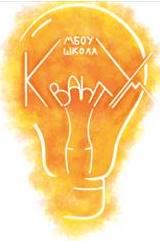 Школа, ориентированная на ребенка
Начальное общее образование
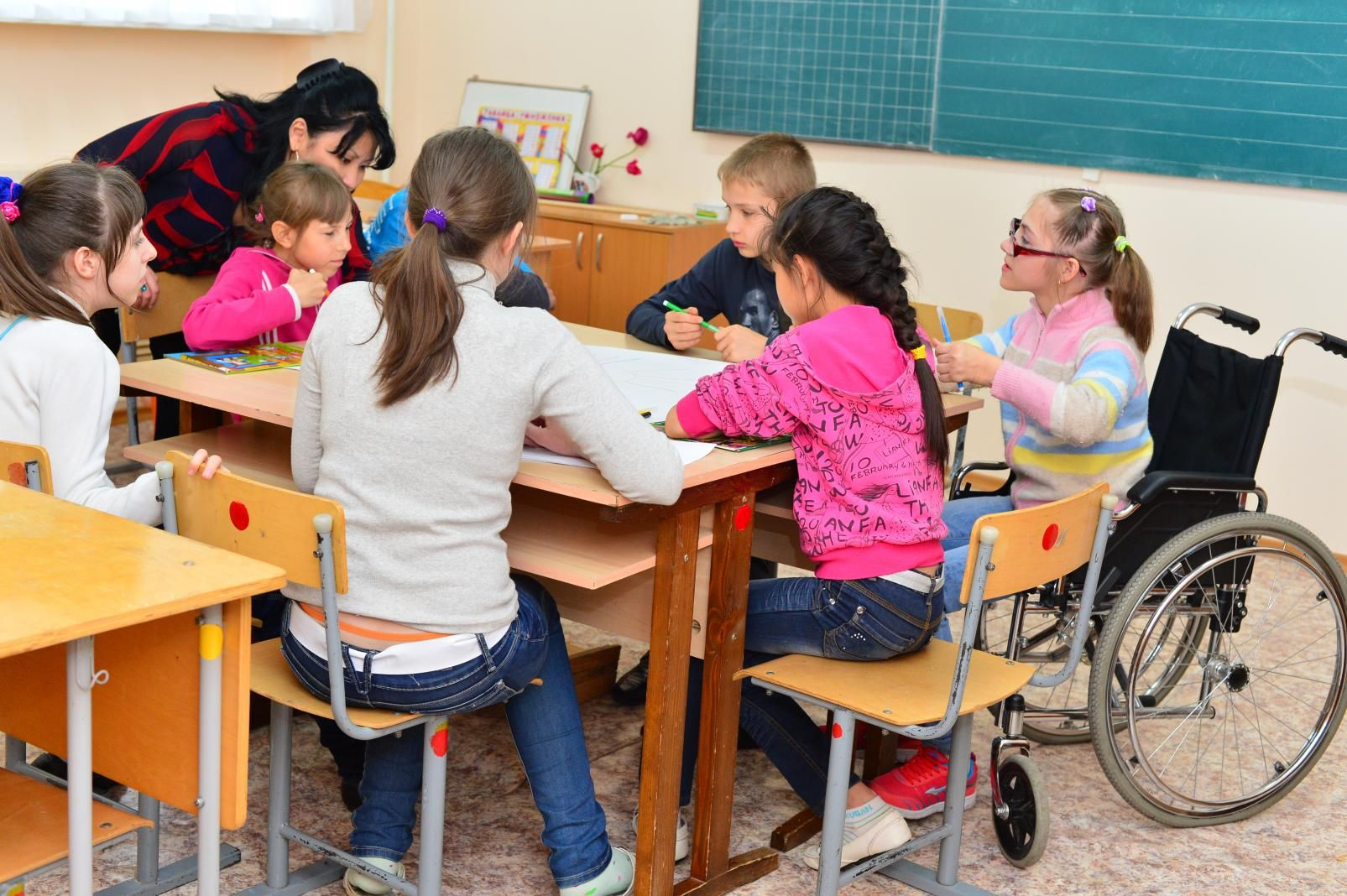 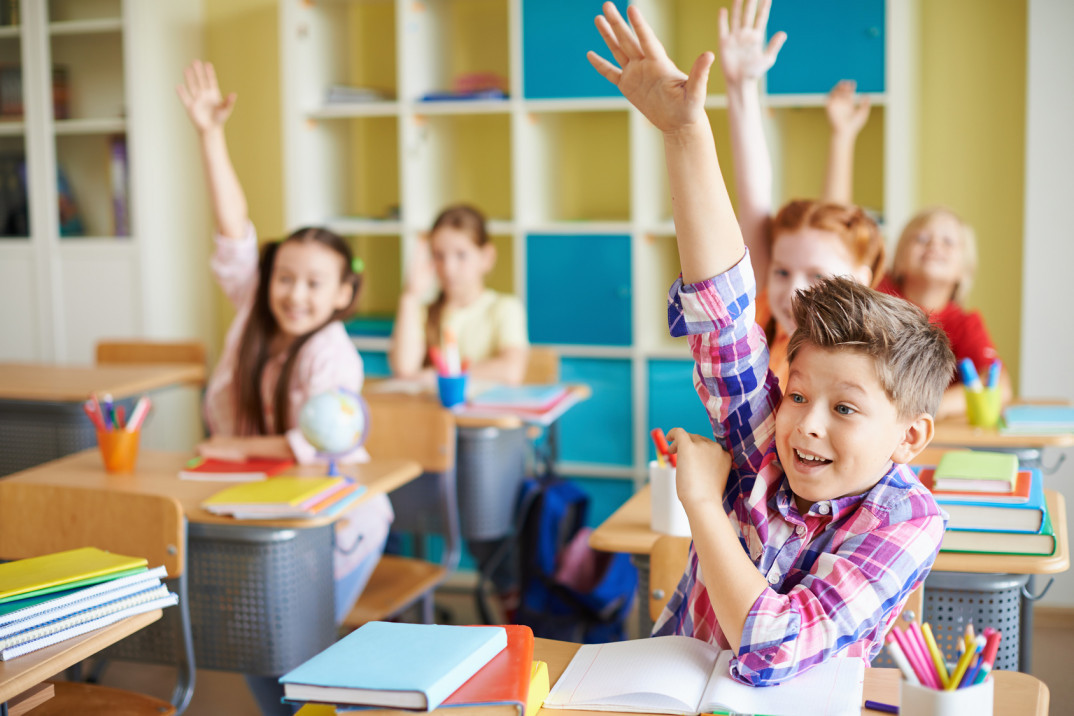 Эффективная начальная школа
Адаптированные программы
Муниципальное бюджетное общеобразовательное учреждение Школа «КвантУм» имени Героя Советского Союза Василия Фабричнова
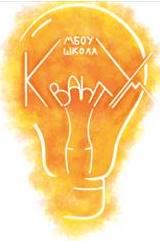 Школа, ориентированная на ребенка
День открытых дверей для будущих пятиклассников и их родителей
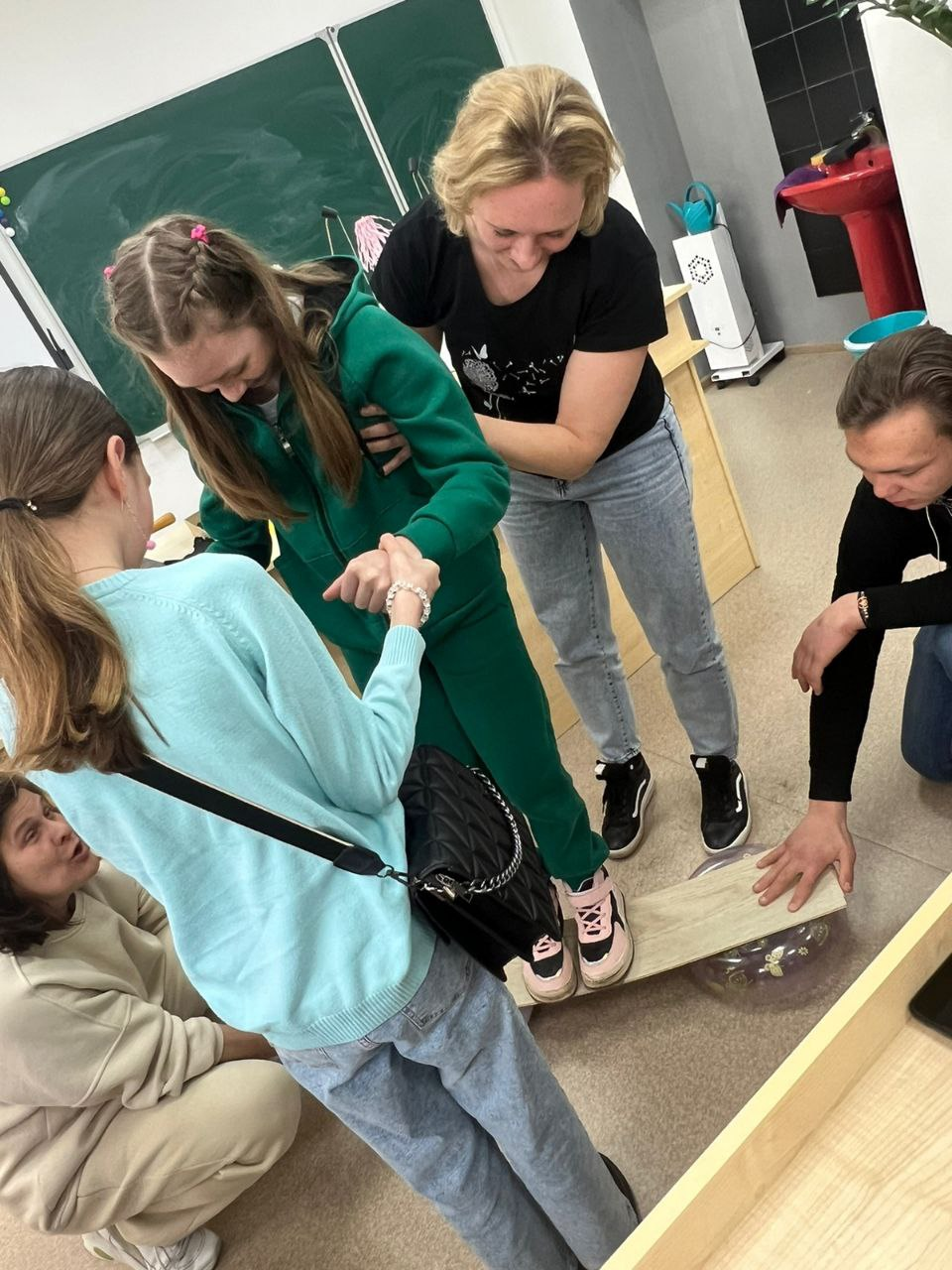 4 классы
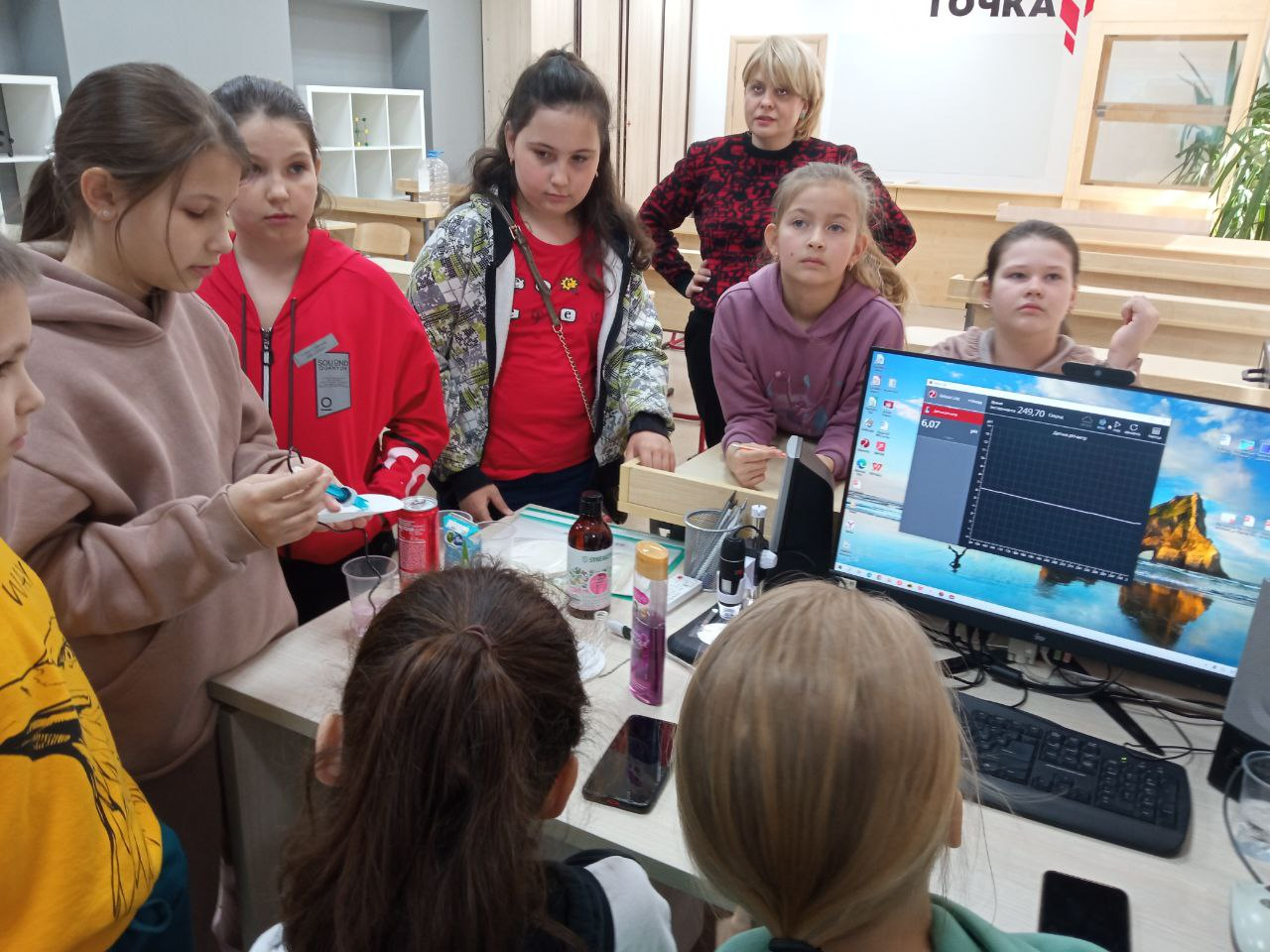 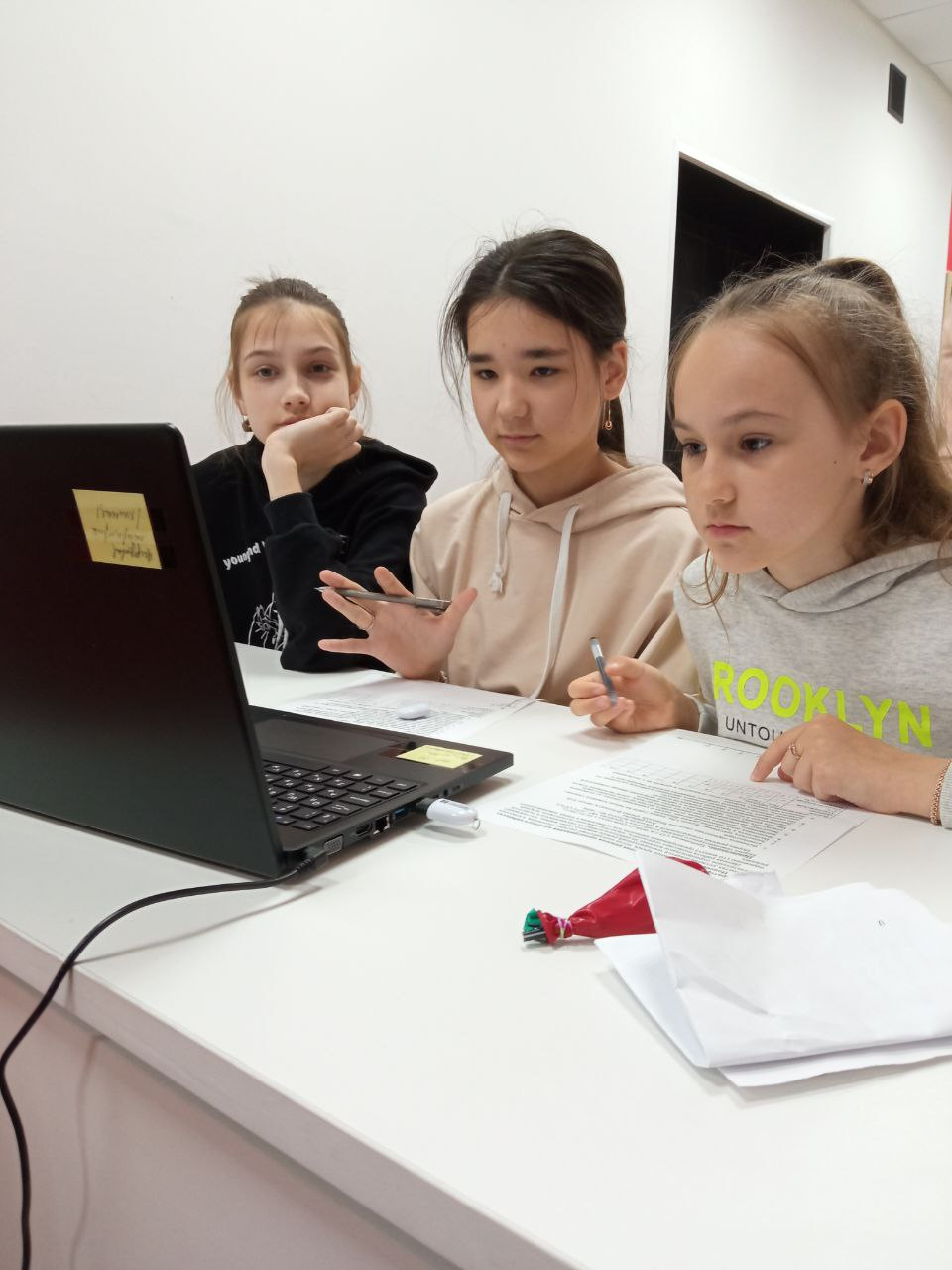 Муниципальное бюджетное общеобразовательное учреждение Школа «КвантУм» имени Героя Советского Союза Василия Фабричнова
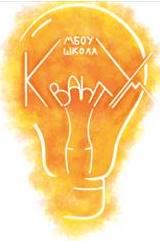 Школа, ориентированная на ребенка
Основное общее образование
5-6 классы
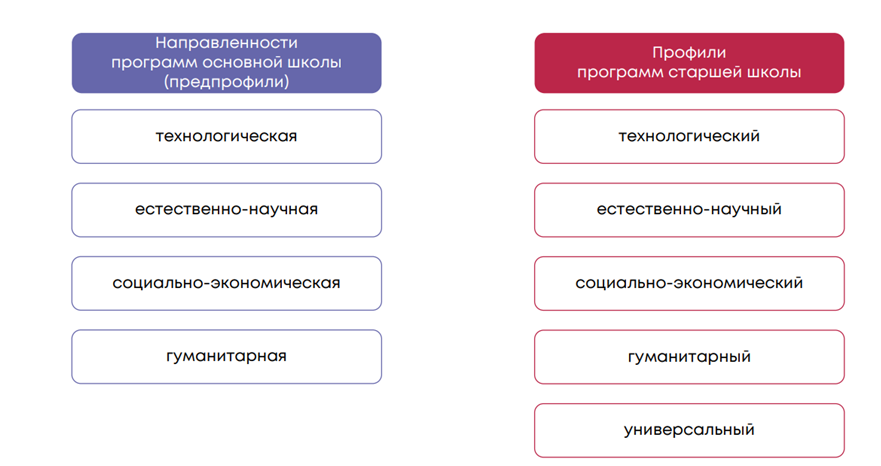 выбор 2  курсов по выбору
возможность сменить курсы по выбору 1 раз в год
широкое использование возможностей внеурочной деятельности
Муниципальное бюджетное общеобразовательное учреждение Школа «КвантУм» имени Героя Советского Союза Василия Фабричнова
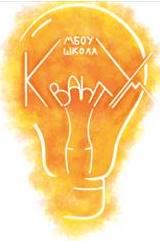 Школа, ориентированная на ребенка
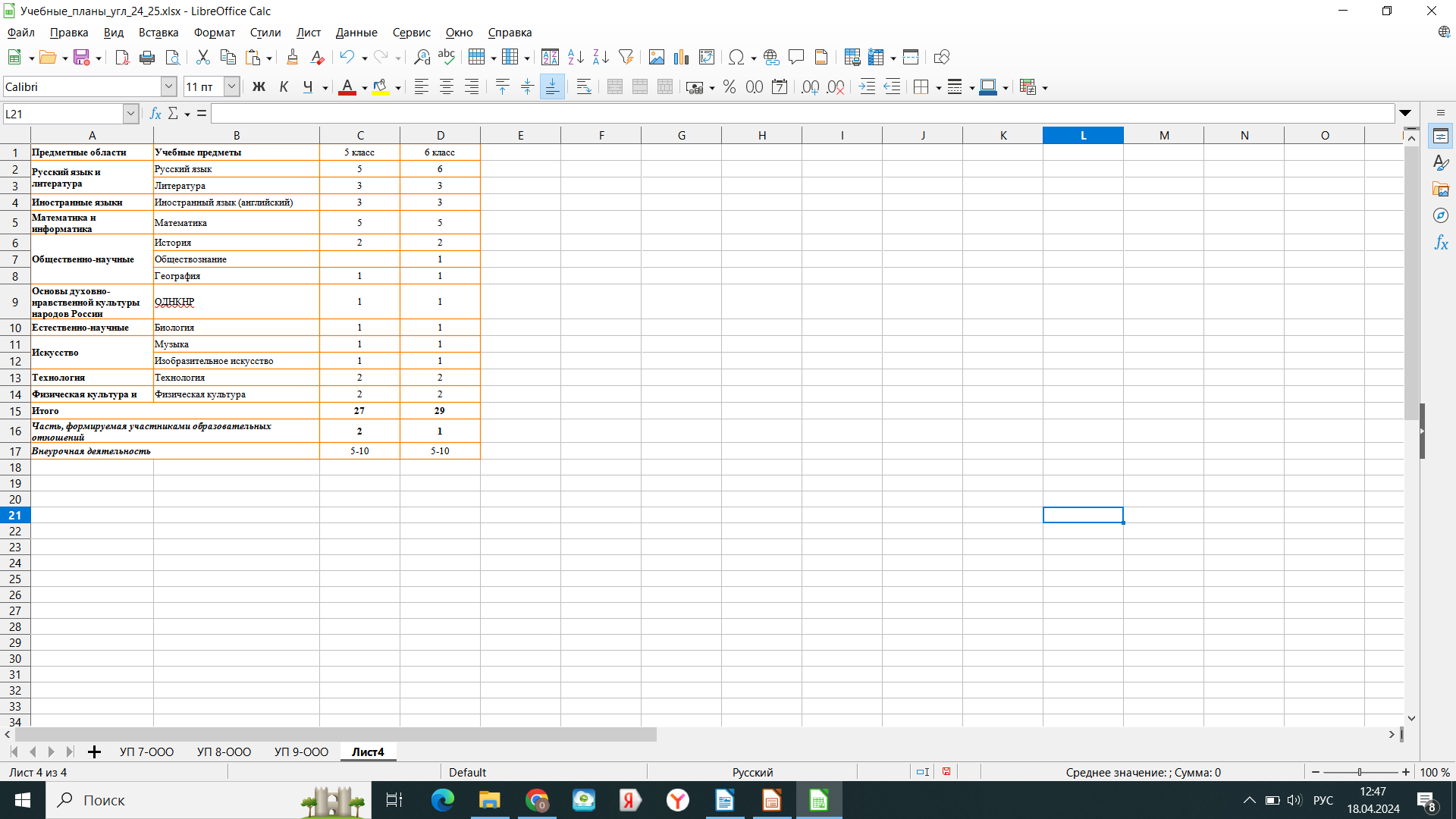 5-6 классы
Муниципальное бюджетное общеобразовательное учреждение Школа «КвантУм» имени Героя Советского Союза Василия Фабричнова
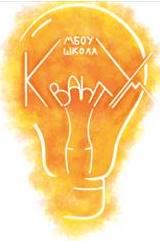 Школа, ориентированная на ребенка
Курсы по выбору:
первые шаги в химию
практикум по  биологии
практикум по математике
практикум по информатике
первые шаги в физику
второй иностранный язык
искусство перевода
5-6 классы
Внеурочная деятельность:
Технология и 3d-моделирование
Экспериментальная химия
Литературная гостиная
Экологический практикум
Робототехника
Олимпиадная математика
Муниципальное бюджетное общеобразовательное учреждение Школа «КвантУм» имени Героя Советского Союза Василия Фабричнова
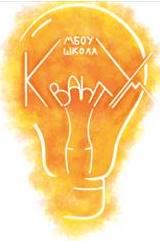 Школа, ориентированная на ребенка
Основное общее образование
7-9 классы
Классы с углубленным изучением отдельных предметов: инженерный класс (математика, физика), IT-класс (математика, информатика), биотех (химия, биология)
Общеобразовательные классы с возможностью выбора курсов разного уровня сложности, в различных направлениях
Муниципальное бюджетное общеобразовательное учреждение Школа «КвантУм» имени Героя Советского Союза Василия Фабричнова
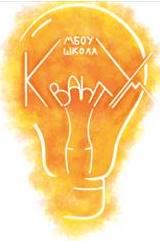 Школа, ориентированная на ребенка
Инженерный класс:
углубленное изучение математики и физики
курсы по математике, черчению
внеурочные курсы по 3d-моделированию, олимпиадной математике, робототехнике, основам Arduino и др.

IT- класс:
углубленное изучение математики и информатики
курсы по математике, основам программирования
внеурочные курсы по 3d-моделированию, олимпиадной математике, проектированию нейроинтерфейсов и др.

БИОТЕХ:
углубленное изучение биологии и химии
курсы по химии, биологии, математике
внеурочные курсы различной направленности

ОБЯЗАТЕЛЬНАЯ ПРОЕКТНАЯ ДЕЯТЕЛЬНОСТЬ
7-9 классы
Муниципальное бюджетное общеобразовательное учреждение Школа «КвантУм» имени Героя Советского Союза Василия Фабричнова
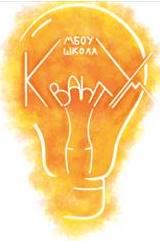 Школа, ориентированная на ребенка
В классы с углубленным изучением проводится двухступенчатый отбор. Все обучающиеся, не прошедшие отбор, обучаются в универсальных классах.

Универсальный класс:
для ребят, испытывающих трудности в освоении программы: по математике, русскому языку;
курсы для успевающих ребят: сложные вопросы математики, второй иностранный язык, искусство перевода, практикум по литературе, основы предпринимательства и финансовой грамотности.
7-9 классы
Муниципальное бюджетное общеобразовательное учреждение Школа «КвантУм» имени Героя Советского Союза Василия Фабричнова
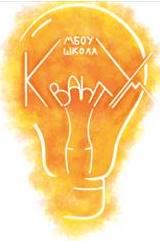 Школа, ориентированная на ребенка
Среднее общее образование
10-11 классы
Инженерный класс/ IT-класс
Медицинский класс
Предпринимательский класс
Гуманитарный профиль (2 вида)
Психолого-педагогический класс
Муниципальное бюджетное общеобразовательное учреждение Школа «КвантУм» имени Героя Советского Союза Василия Фабричнова
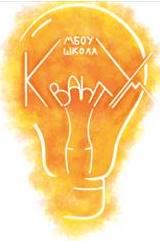 Школа, ориентированная на ребенка
В настоящий момент в школе обучается около 30 учеников на заочной форме и более 10 на очно-заочной.
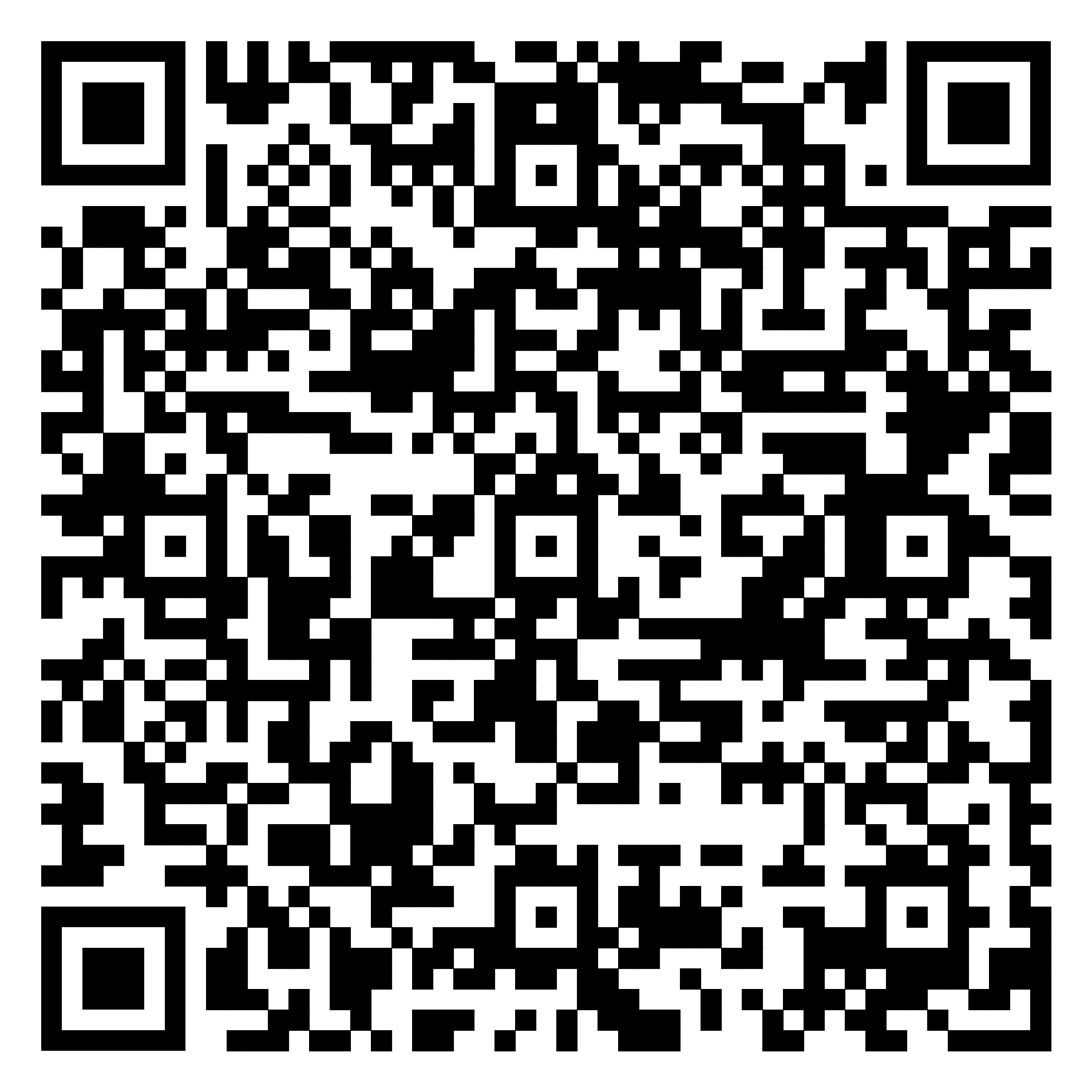 Муниципальное бюджетное общеобразовательное учреждение Школа «КвантУм» имени Героя Советского Союза Василия Фабричнова
Ф
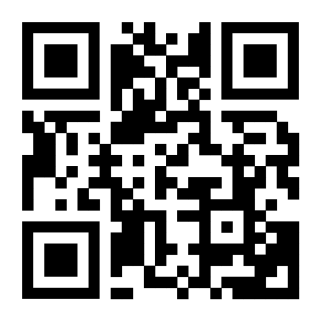 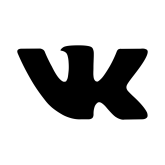 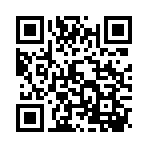 Спасибо
https://quantum.odinedu.ru/
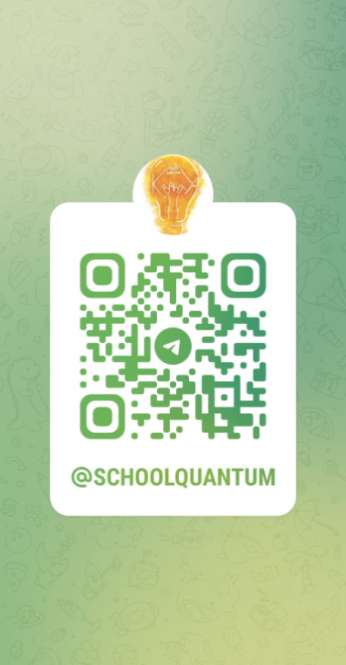